ASIGNATURA DE UROLOGÍA

HIPERPASIA PROSTÁTICA BENIGNA
HPB


MSc. DRA. DAISY MARÍA CONTRERAS DUVERGER
Hiperplasia prostática
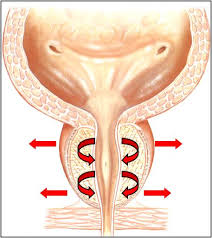 FISIOPATOLOGÍA DE LA  HPB:
           PROLIFERACIÓN
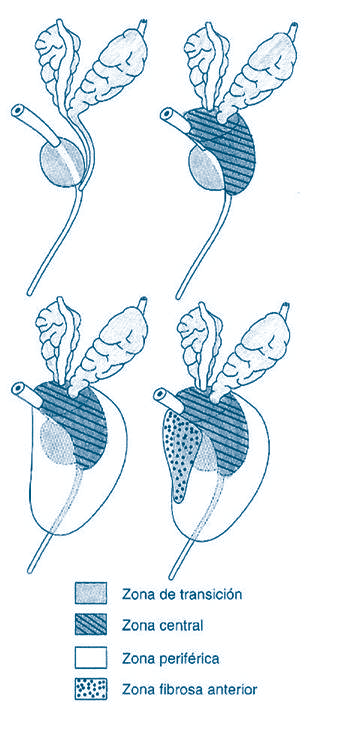 ESTROMA FIBROSO
CÉLULAS GLANDULARES EPITELIALES ( Z. T)
DESEQUILIBRIO
PROLIFERACIÓN CELULAR  Y APOPTOSIS.
EDAD AVANZADA.


ANDRÓGENOS.
-NIVEL  ALTO –
 - DEHIDROTESTOSTERONA( DHT).
- NIVEL  ELEVADO  DE RECEPTORES ANDROGÉNICOS.
DHT.--  ANDRÓGENO ACTIVO  A  NIVEL PROSTÁTICO.
           PROVIENE DE LA  TESTOSTERONA    METABOLIZADA      POR  LA ENZIMA   ESTEROIDEA    5-ALFA REDUCTASA
TIPO II
TIPO I
-- SECRECIÓN  PARACRÍNA  DE  SUSTANCIAS
POLIPEPTÍDICAS  DE LA  PRÓSTATA.
FACTOR  ESTÁTICO
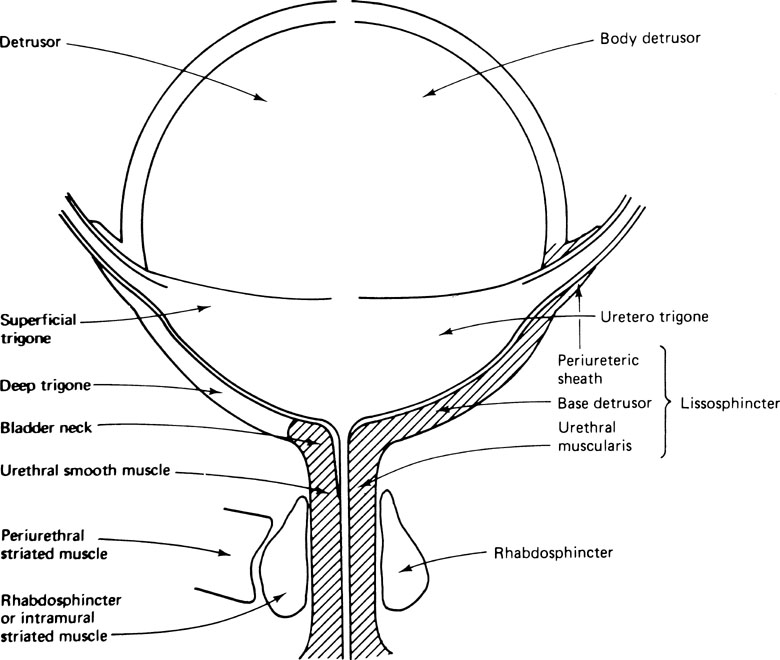 FISIOPATOLOGÍA
FIBRAS  DEL PLEXO  HIPOGÁSTRICO
FIBRAS SIMPÁTICAS Y PARASIMPÁTICAS
RECEPTORES  ALFA  1  Y  ALFA 2
ACTIVACIÓN
BLOQUEO
-ESTIMULA LAS CÉLULAS MUSCULARES  LISAS 
DE LA PRÓSTATA
-RELAJACIÓN   Y  FACILITA
  LA SALIDA DE ORINA.
PARTICIPAN EN LA SÍNTESIS  Y  LIBERACIÓN DE LA FGF-β(factor de  crecimiento fibroblástico).
. .
FACTOR
DINÁMICO
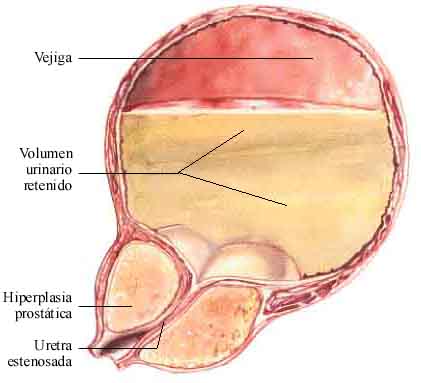 FISIOPATOLOGÍA
.
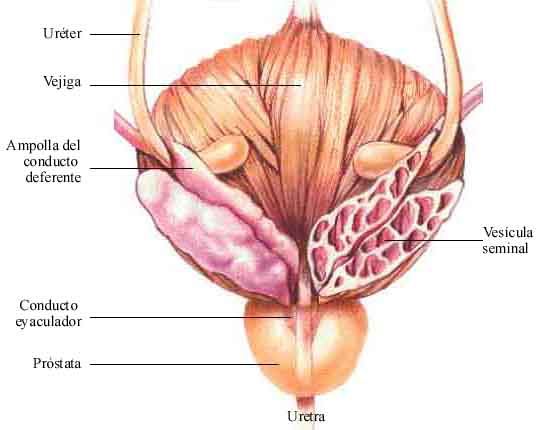 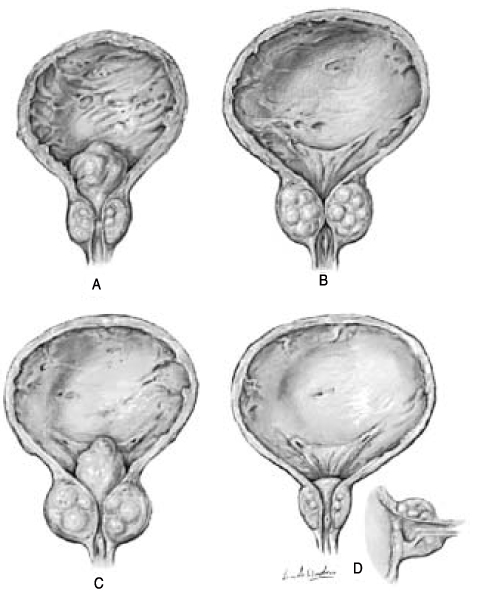 CUADRO CLÍNICO
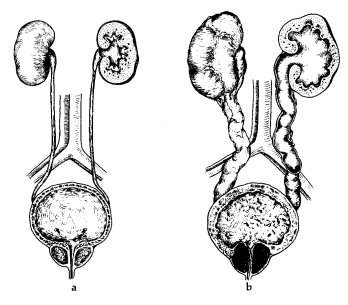 DIAGNÓSTICO
EXÁMEN FÍSICO.
TACTO RECTAL
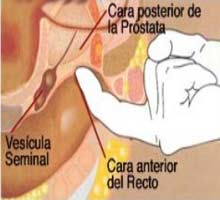 IMAGENOLÓGICO
UTRASONIDO  VESICO PROSTÁTICO
ESTUDIO  CONTRASTADO
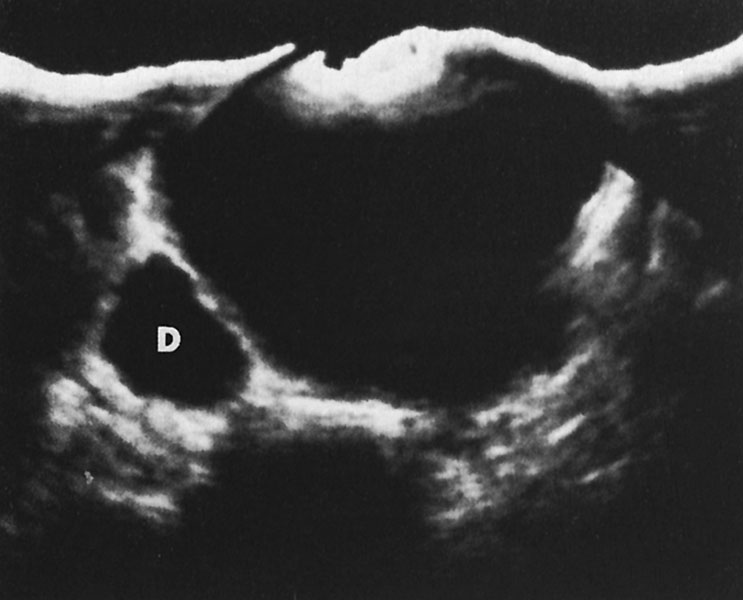 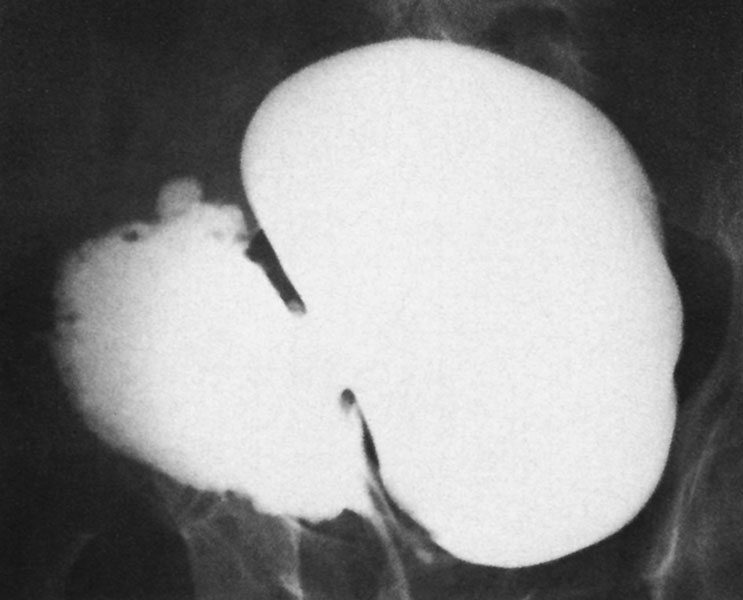 VV
V
D
D=DIVERTÍCULO
V=VEJIGA
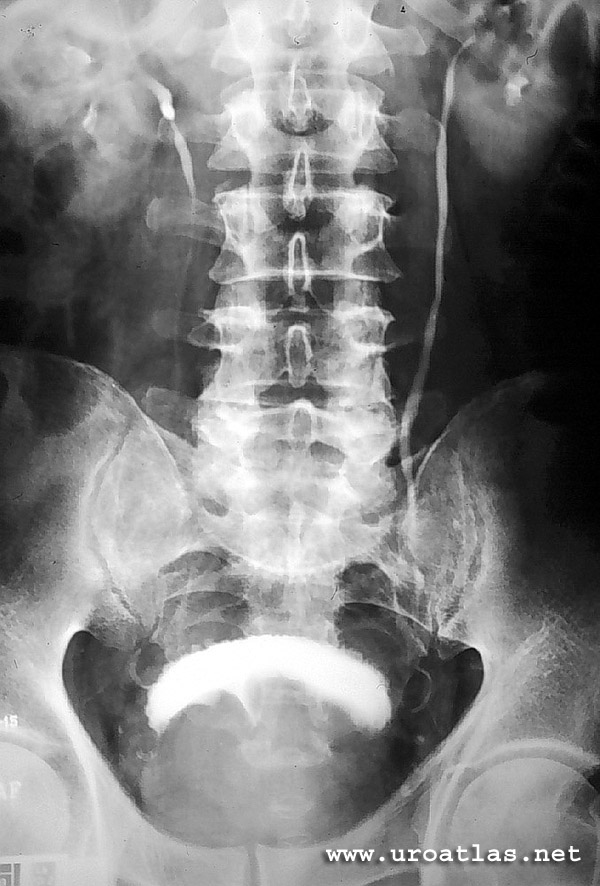 UROGRAFÍA IV: ELEVACIÓN DEL FONDO VESICAL POR AUMENTO DE VOLUMEN PROSTÁTICO
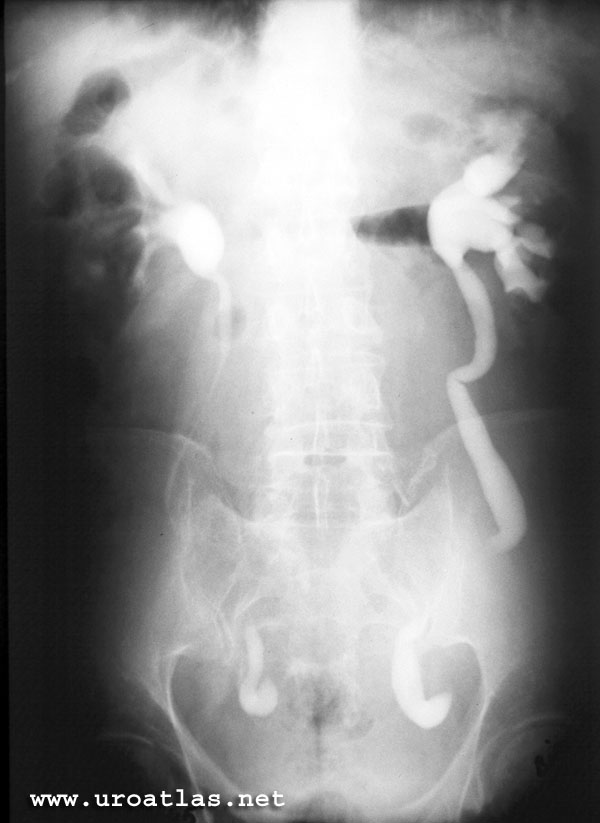 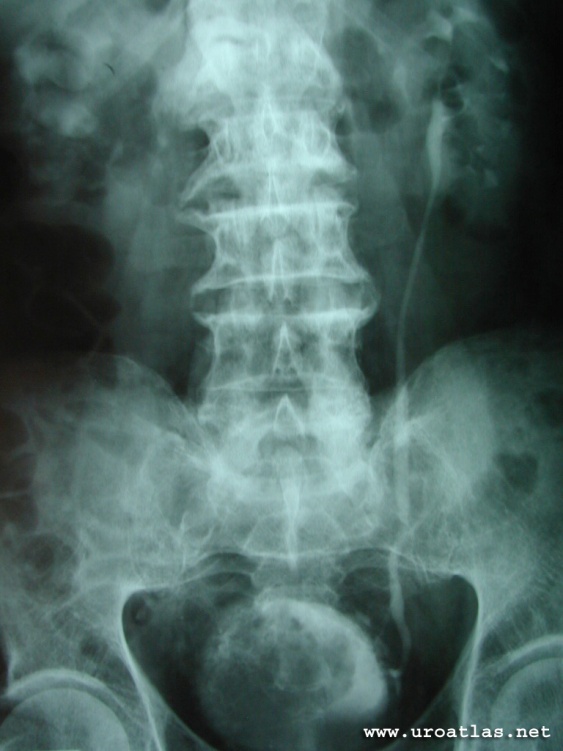 UROGRAFÍA IV: URÉTERES EN FORMA DE J POR AUMENTO DE VOLUMEN PROSTÁTICO
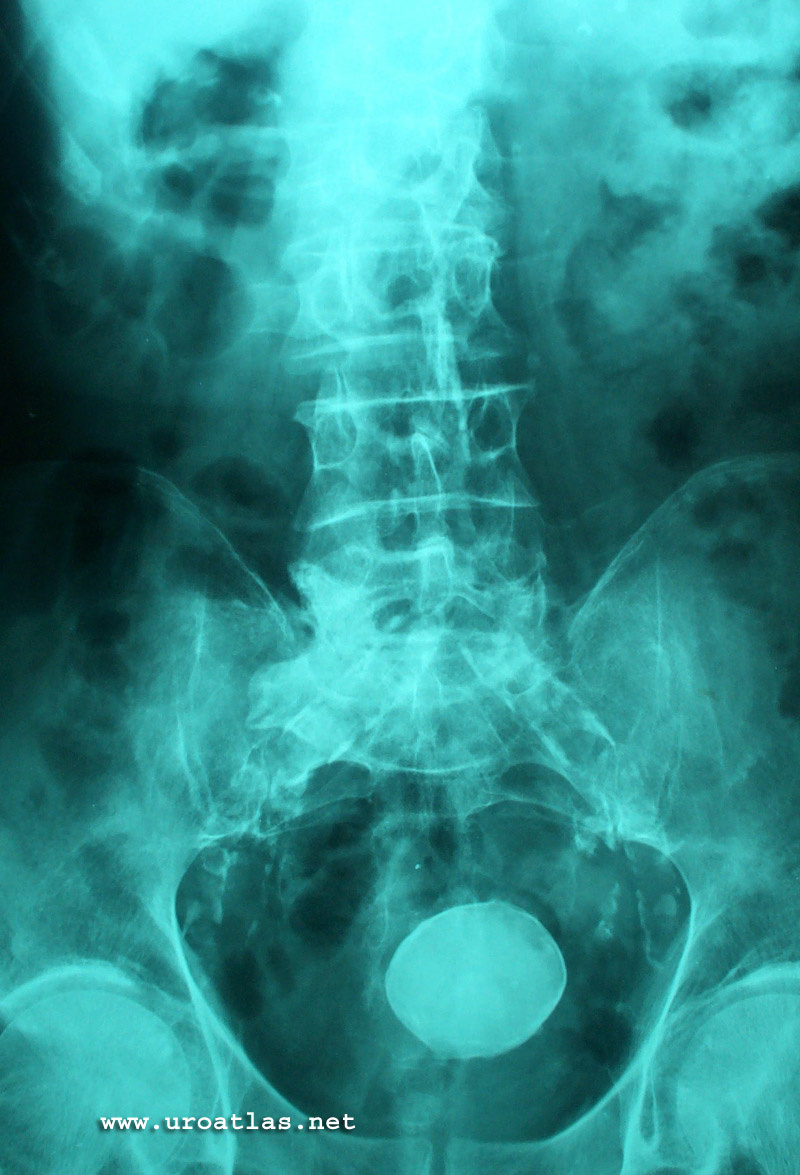 RAYOS X SIMPLE: IMAGEN LITIÁSICA EN VEJIGA
TRATAMIENTO
Médico
Baños de asiento
COMPLICACIONES
.
INDICACIONES
TRATAMIENTO QUIRÚRGICO